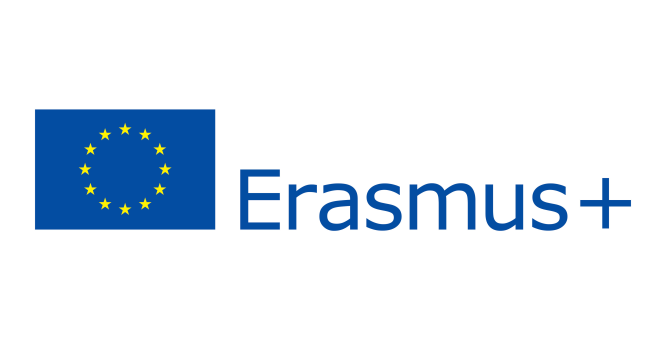 Hungarikumok
Készítette:	Iglai Zsófia 
Tóbi Dorina
Élelmiszerek
Csabai kolbász
Téliszalámi
Egri Bikavér
Unicum
Kalocsai fűszerpaprika
Kürtőskalács
1. Csabai kolbász
1809. erős paprika felhasználása fűszerezéshez
Receptúra öröklődése
Elterjedt: 	Kárpát-medence
		Ausztrália
		Észak- és Dél-Amerika
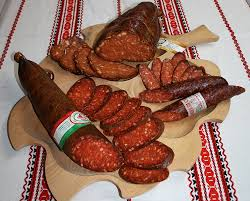 2. Téliszalámi
Herz Ármin 
XIX. Századi recept
prémium minőségű: 	-bükkfa-füstölés
				-fehér-szegfűbors
				-szürkésfehér nemespenész
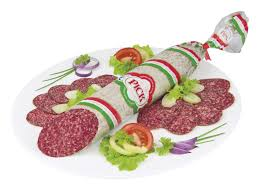 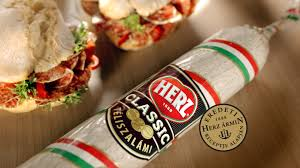 3. Egri Bikavér
Újkori első védett eredetű bor (1997)
Vörösbor
Terroir bor:-termőhelyek
		-mezoklíma
		-szőlőválasztás
		-érlelés
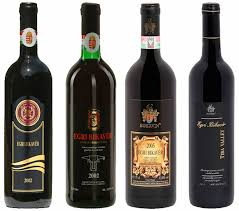 4. Unicum
1790. II.József és Zwack család egyik őse alkotta
Történet szerint: gyógyszerként szolgált a királynak

	első korty után felkiált a király: „Dasistein Unicum”
Népszerű: 	Olaszországban
		Németországban
		Ausztriában
		Kárpát-medence magyar lakta területek
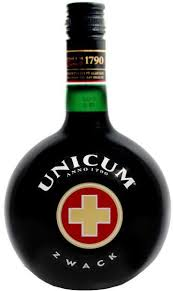 5. Kalocsai fűszerpaprika
Kalocsai fűszerpaprika-termő tájkörzet
Termék: mélyvörös színű, kellemes aromájú 
1861 első paprikamalom
	kőpáros paprikamalmok
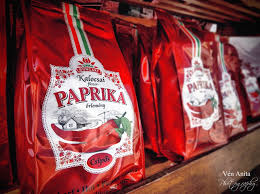 6. Kürtőskalács
Alakja füstelvezetésre használt kürtőkre emlékeztet
Mikes Mária 1784.
Szakácskönyvekbe került be
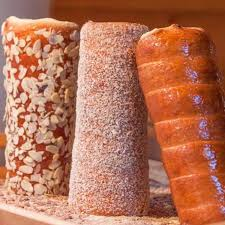 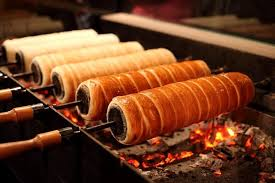 Aggteleki cseppkőbarlang
712 barlang
Ebből 273 magyar állam területéről nyílik
Leghíresebb: Baradla-Domica barlangrendszer
Sokszínű állat-és növényvilág
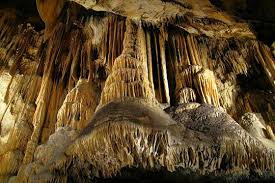 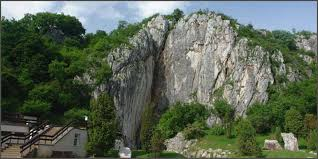 Sport: Puskás Ferenc
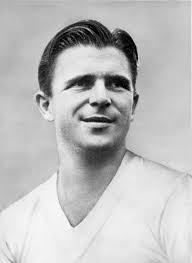 Magyar válogatott, olimpia bajnok
Aranycsapat kapitánya
Real Madrid korszakos csillaga
Életműve egyedülálló
Világszerte ismerik
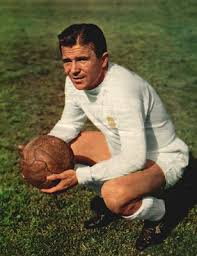 Neumann János: számítógép
Neumann-elvek 1945
Számítógép működésének megalapozása
Minden számítógép, laptop, telefon mind azonos felépítésű
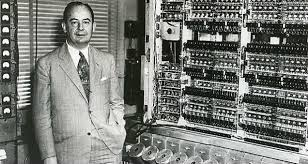 Zsolnay porcelén és kerámia
Művészi érték állandó megújulás jelképe
Kiváló minőség, egyedi esztétika
Valódi szellemiség, kultúra alakult ki
Hírneves alkotók részvétele:	-Martyn Ferenc
					-Rippl-Rónai József
					-Victor Vasarely
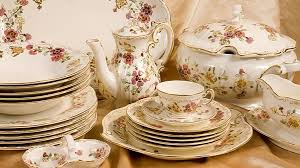 Kulturális örökség
Matyó népművészet
Herendi porcelán
Mohácsi busójárás
Hortobágy
1. Matyó népművészet
19.század vége
Hímzés
Motívumok
Matyó népviselet
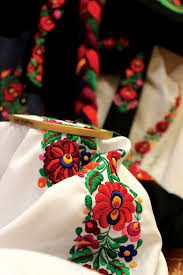 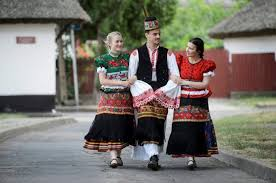 2. Herendi porcelán
1777 porcelángyár
Borsod-Abaúj-Zemplén megyei, Hollóháza
Magas minőségű
Ízlésen dekorált
Világhírű (pl.:Japán, USA, Ausztrália)
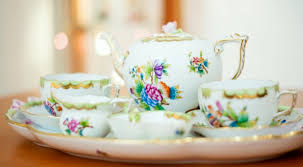 3. Mohácsi búsójárás
Téltemető, tavaszváró ünnepekhez tartozik
Birkabőr-ruha, bőrbocskor, búsómaszk,
Hangkeltő eszközök
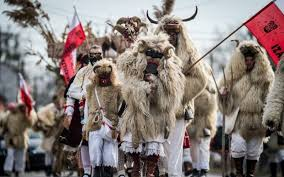 4. Hortobágy
Európa legnagyobb füves pusztája
Pásztorközösségek
Puszta biológiai sokfélesége
Ember és a természet harmonikus együttélésének kiemelkedő példája
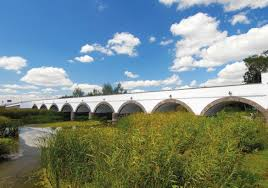 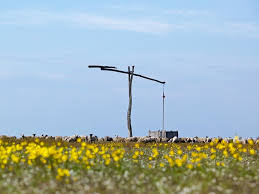